Lead the Charge: 
CSU’s Transformational Data Program
PRESENTED BY:
Brendan Aldrich
Chief Data Officer
California State University, Office of the Chancellor
This presentation leaves copyright of the content to the presenter. Unless otherwise noted in the materials, uploaded content carries the Creative Commons Attribution 4.0 International (CC BY 4.0), which grants usage to the general public, with appropriate credit to the author.
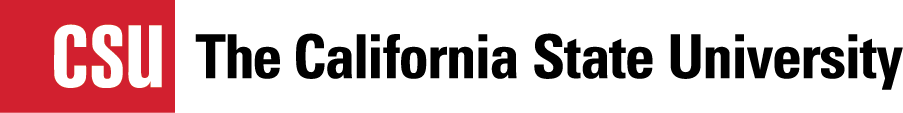 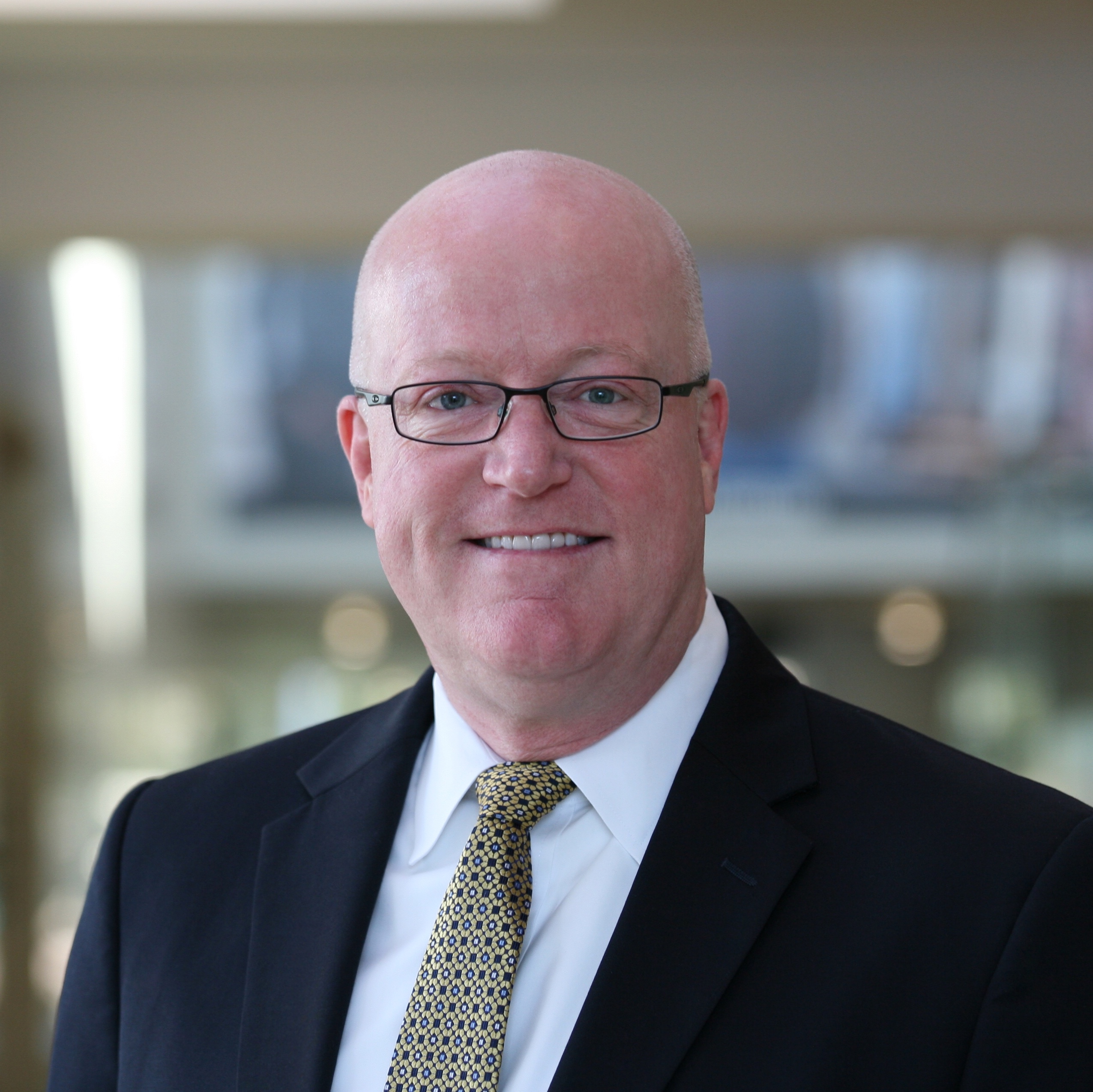 R. Brendan Aldrich
Chief Data Officer
California State University, Chancellor’s Office
18+ years focused on the fields of data warehousing, business intelligence, analytics & research
Have led data transformation and modernization initiatives for private and public organizations:



Co-chair of the EDUCAUSE Higher Education Chief Data Officers Working Group
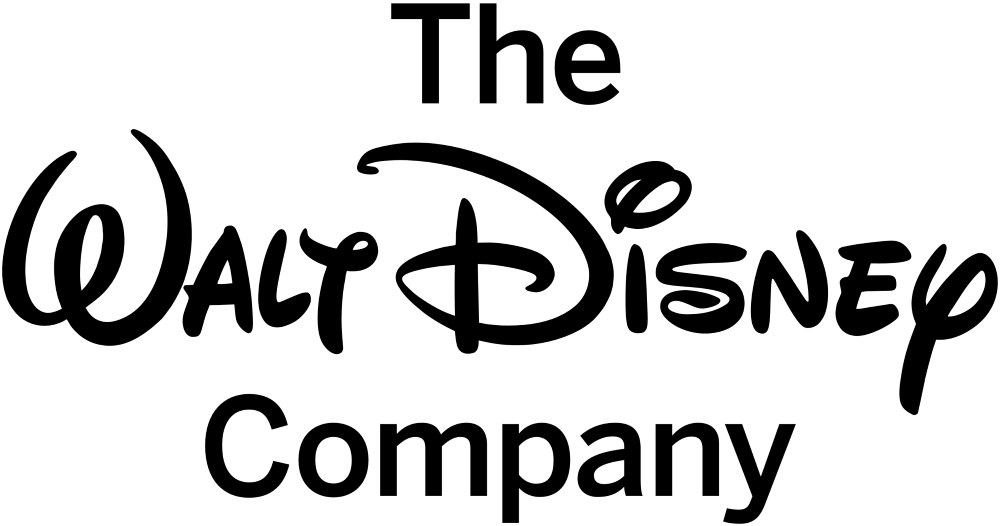 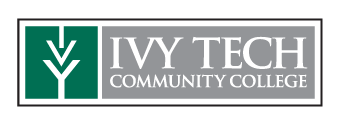 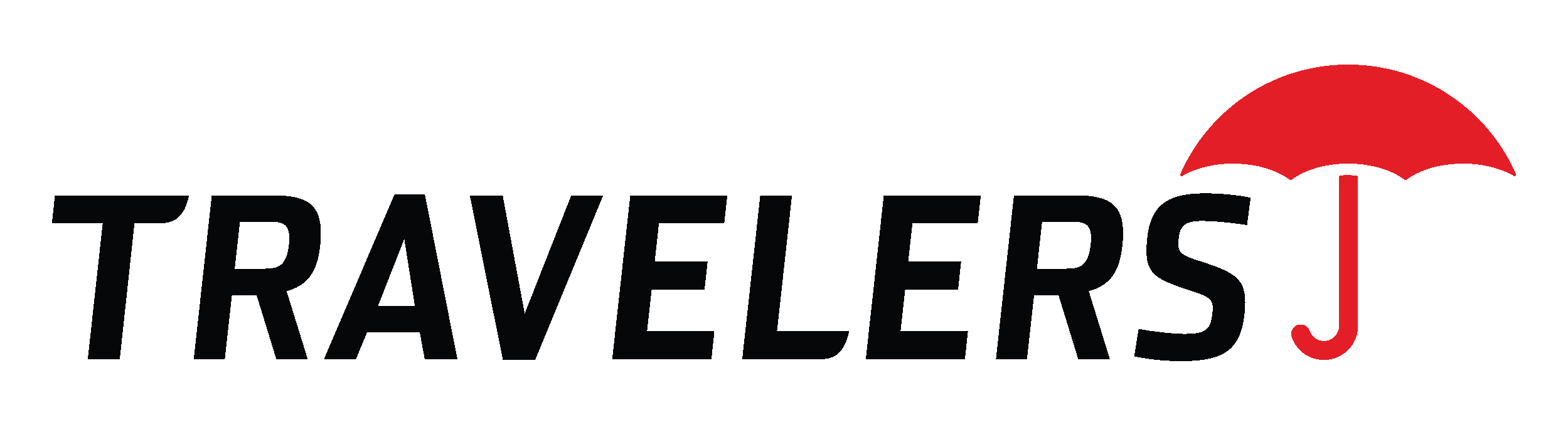 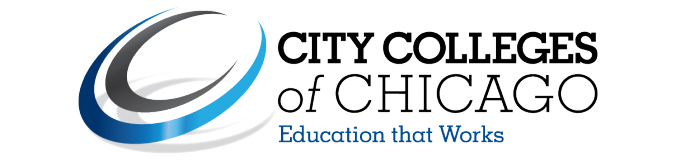 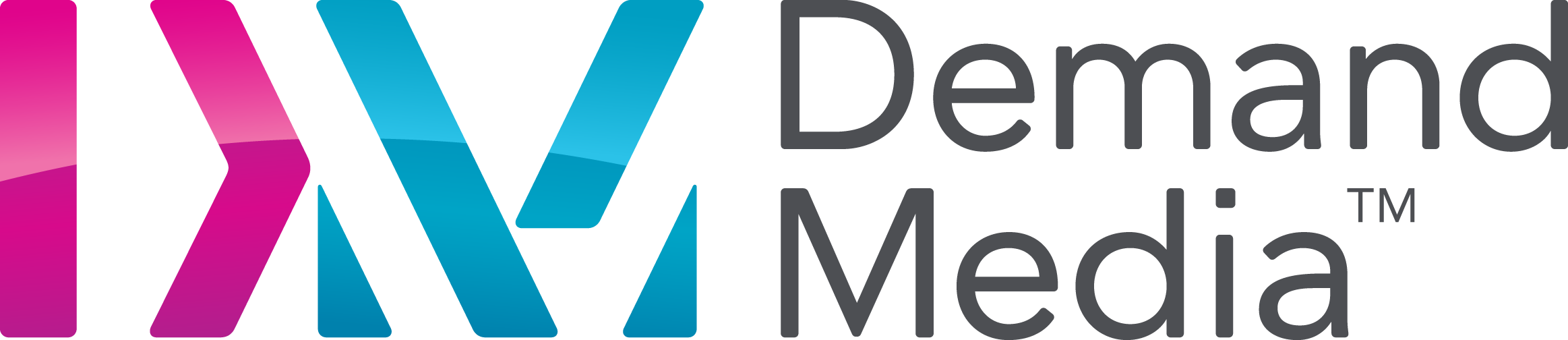 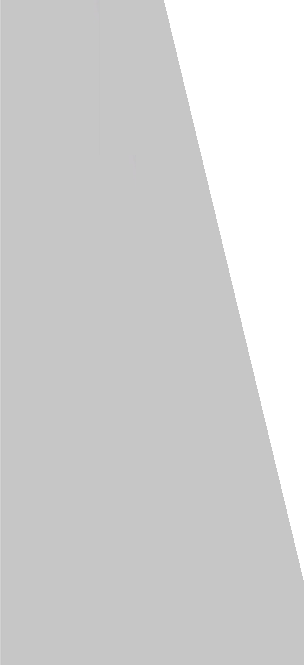 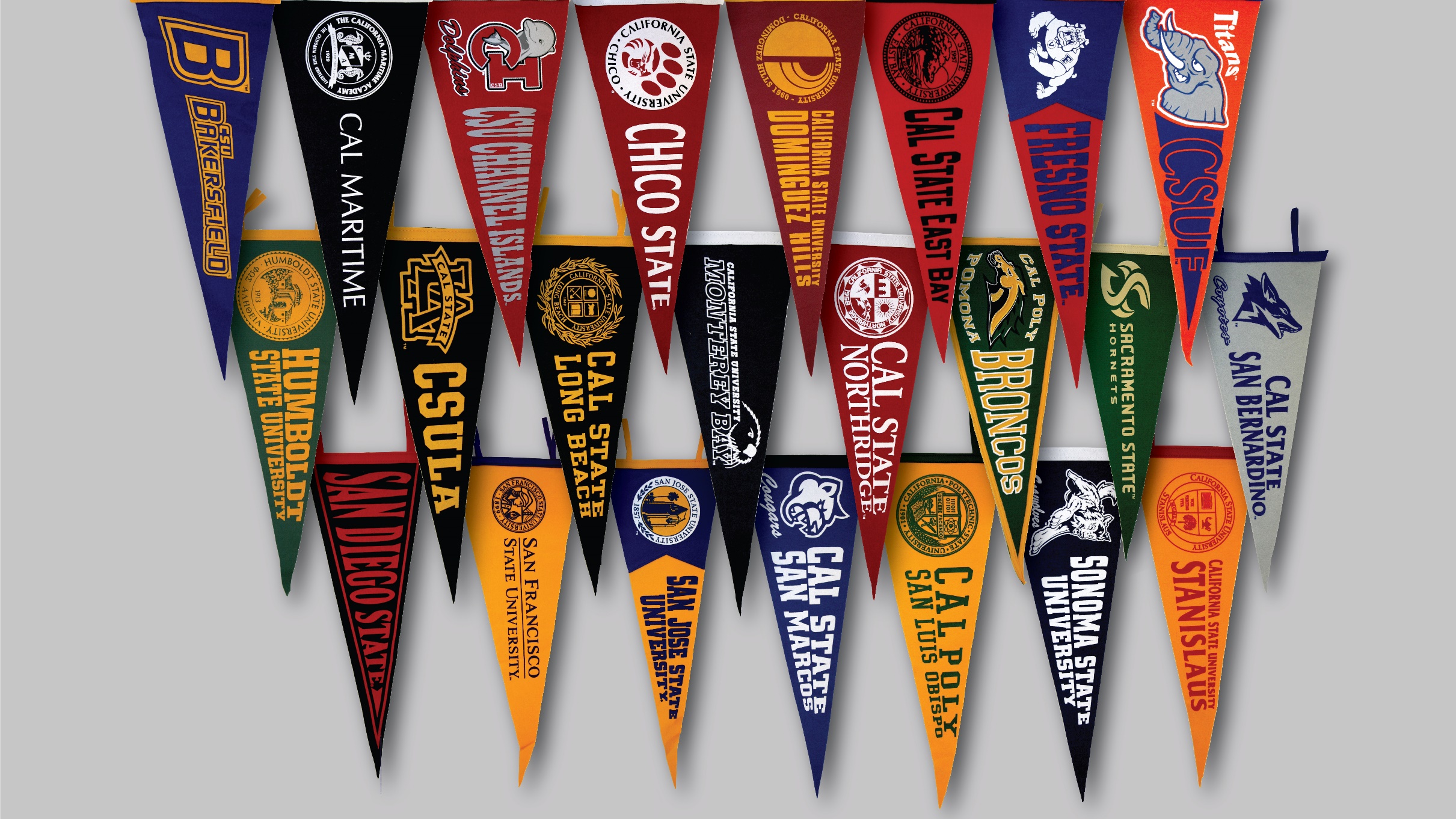 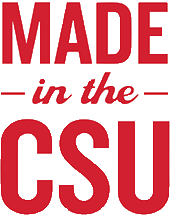 The Largest and    most diverse system    of 4-year higher education in the Nation
23 Campuses
~50K Employees
Nearly 500k enrolled students this year
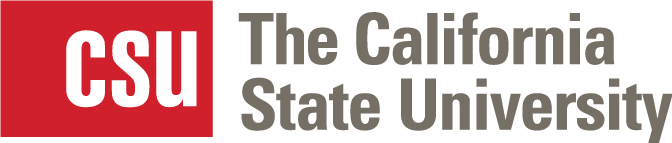 [Speaker Notes: The CSU awards nearly half of the state’s baccalaureate degrees.

1 in 10 employed graduates came from CSU… representing 1 in 20 college degree holders nationwide!

We produce in the neighborhood of 120,000 graduates per year and our more than 3.4 MILLION living alumni are employed in every field across the world]
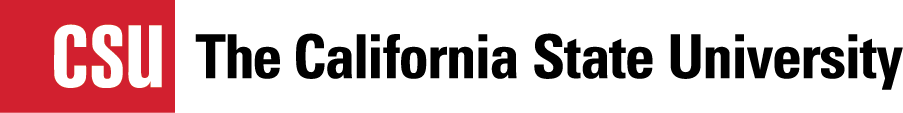 Improving the Odds
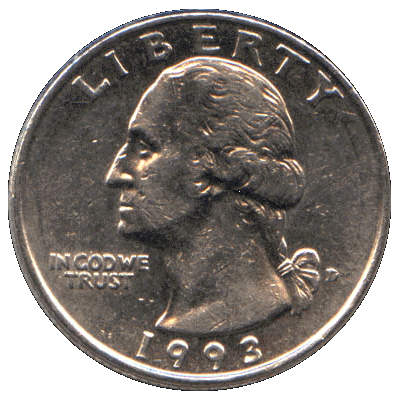 Big Data: Systemic Barriers for Education
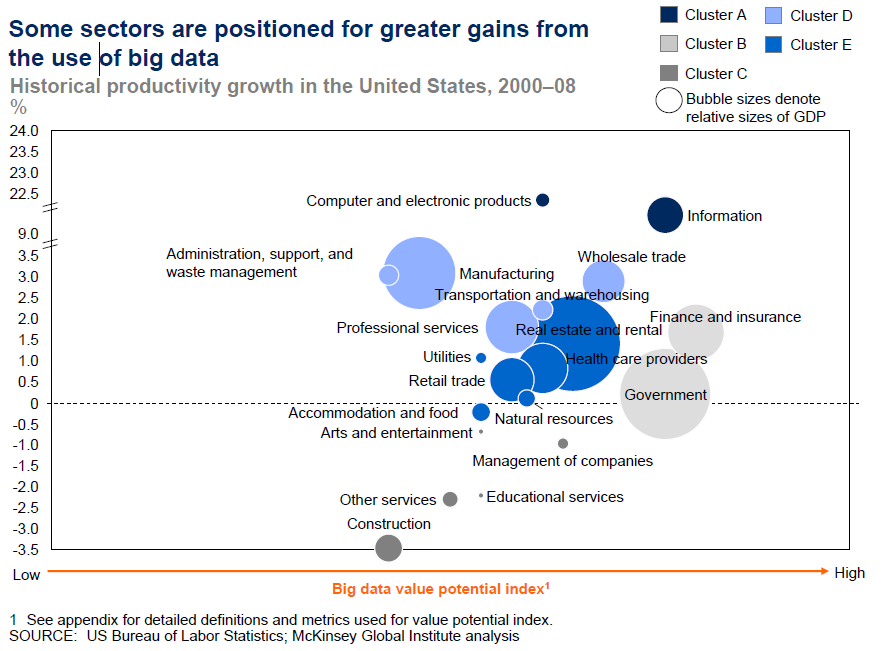 6
James Manyika, Michael Chui, Brad Brown, Jacques Bughin, Richard Dobbs, Charles Roxburgh and Angela Hung Byers, McKinsey Global Institute, “Big data: The next frontier for innovation, competition and productivity”, 5/11, http://www.mckinsey.com/insights/business_technology/big_data_the_next_frontier_for_innovation
[Speaker Notes: Education NEEDED to think differently about data because it was positioned so poorly!

McKinsey revisited this report in December 2016 and found that most companies are capturing AT MOST… 30% of the value they could

They mention how Education can leverage Radical Personalization as one disruptive model

Work that we had already started at Ivy Tech
Project Early Success
Comprehensive Degree Audit]
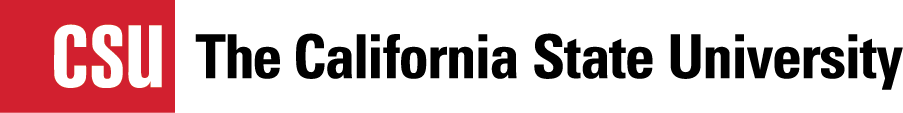 The More Things Change…
1960’s: General Mills/Dartmouth College, “Facts” & “Dimensions”
1970’s: Technology Growth and Advancement
1980’s: Barry Devlin & Paul Murphy, “The Business Data Warehouse”
1990’s: Ralph Kimball and Bill Inmon
1996 – 2010’s: The Golden Age of Data Warehousing
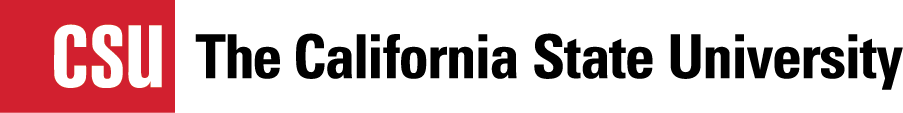 …The More They Stay The Same.
By and large, the vast majority of organizations are still managing their data assets using the same techniques they have for over 30 years.
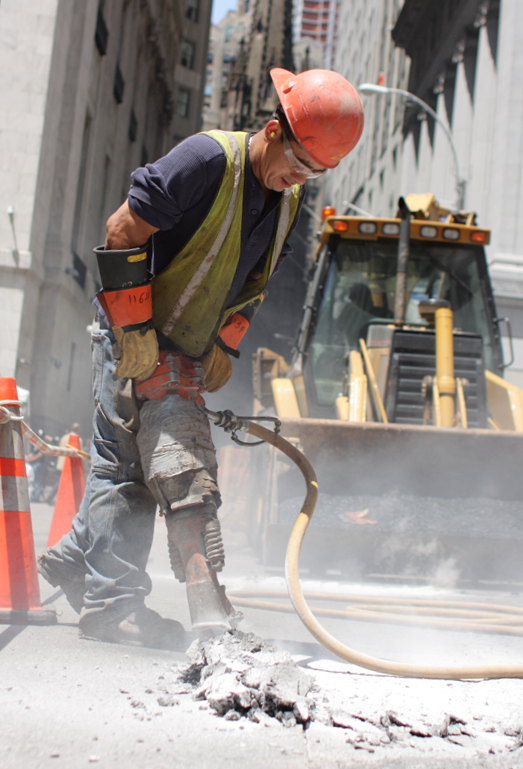 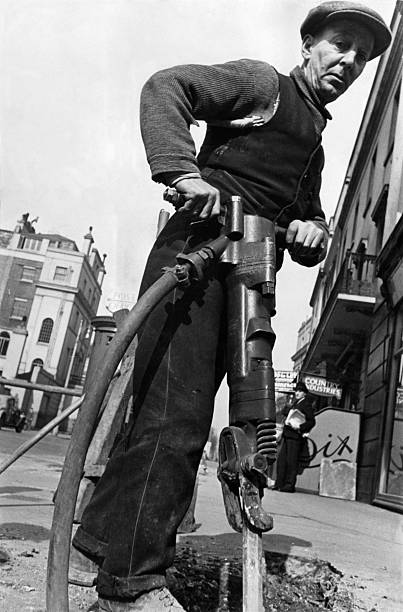 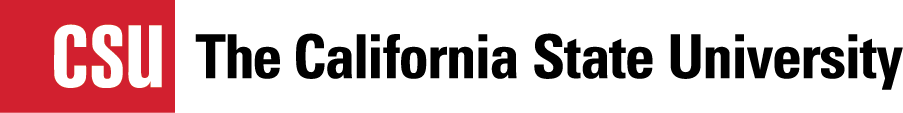 Uncommon Sense…
The traditional enterprise data warehouse copies the data it needs into a central location, transforms it into a common format, removes the noise, reconciles the inconsistencies, and creates a pristine, holistic, enterprise view that seamlessly combines information from disparate business units and third-party data brokers.
Then, just as it reached maturity, the enterprise data warehouse died, laid low by a combination of big data and the cloud.
Ian Dudley, Enterprise Architect
1 - Dudley, Ian; “Uncommon Sense: The Big Data Warehouse”, 6/23/2016, http://www.nielsen.com/us/en/insights/news/2016/uncommon-sense-the-big-data-warehouse.html
Traditional Data Warehouse Problems
FIN
Data Marts
PS
HR
Reports / Dashboards
Data Sources
Data Warehouse
Cubes
10
Traditional Data Warehouse Problems
FIN
Data Marts
PS
HR
Reports / Dashboards
Data Sources
Data Warehouse
Cubes
Transactional Source(s) = No stable data history
Like trying to dip your toe in the same place of the river twice… it doesn’t work
11
[Speaker Notes: Getting the same data out of these systems repeatedly is like trying to dip your toe in the same part of a river twice. It just doesn’t happen.

This means that when we add new data to a traditional data warehouse we have to wait... months... a year... to build up enough data for trending and multi-year analytics. 

What are the chances that your hot button issue right now will wait a year for good depth of data to develop before you need to take action?]
Traditional Data Warehouse Problems
A + B = No
A + C = No
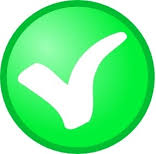 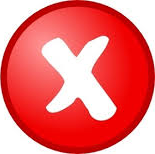 FIN
Data Marts
PS
HR
Reports / Dashboards
Data Sources
Data Warehouse
Cubes
Schema-first means we only focus on the questions we know
No guarantee we can answer questions we haven’t yet been asked
12
[Speaker Notes: The data included only represents (best case) the questions we’re asking today - meaning that the data you need to answer business questions you haven’t thought of yet isn’t there.]
Traditional Data Warehouse Problems
Student Data Warehouse
Fewer than 100 tables
Dozens student tables
100’s of attributes
FIN
PeopleSoft Student
23,000 tables
400 student tables
1,000’s of attributes
Data Marts
PS
HR
Reports / Dashboards
Data Sources
Data Warehouse
Cubes
Entire DW is just a limited set of ALL the available information
Even from just a single system… much less LMS, card swipe, housing, etc.
13
[Speaker Notes: Housing, parking, advancement, card swipe, network logins, e-mail activity, LMS data, advising data, marketing data... 
Seriously, the list just goes on and on.]
Traditional Data Warehouse Problems
FIN
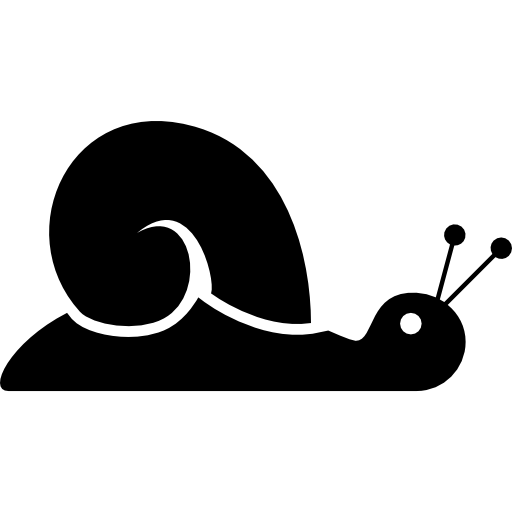 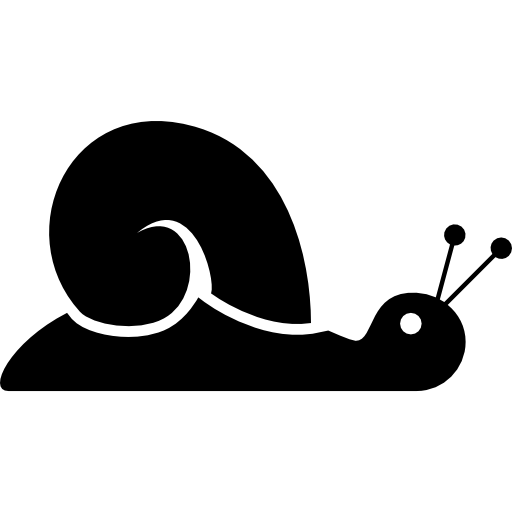 Data Marts
PS
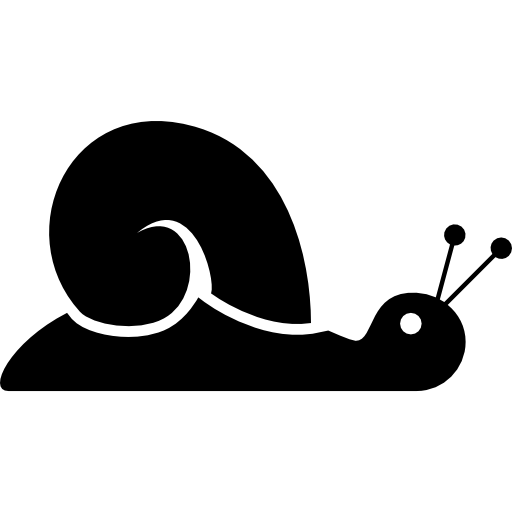 HR
Reports / Dashboards
Data Sources
Data Warehouse
Cubes
It’s SLOW to add new data to a traditional data warehouse
We have to build structure before we can add the data to START using it!
14
[Speaker Notes: It’s slow to add new data since we have to take the time to build structures for that data before we can even load it and START to think about how we’ll use it.]
Traditional Data Warehouse Problems
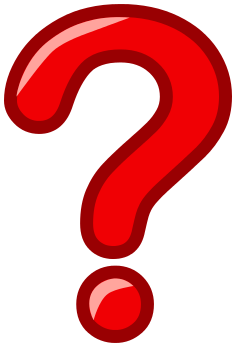 FIN
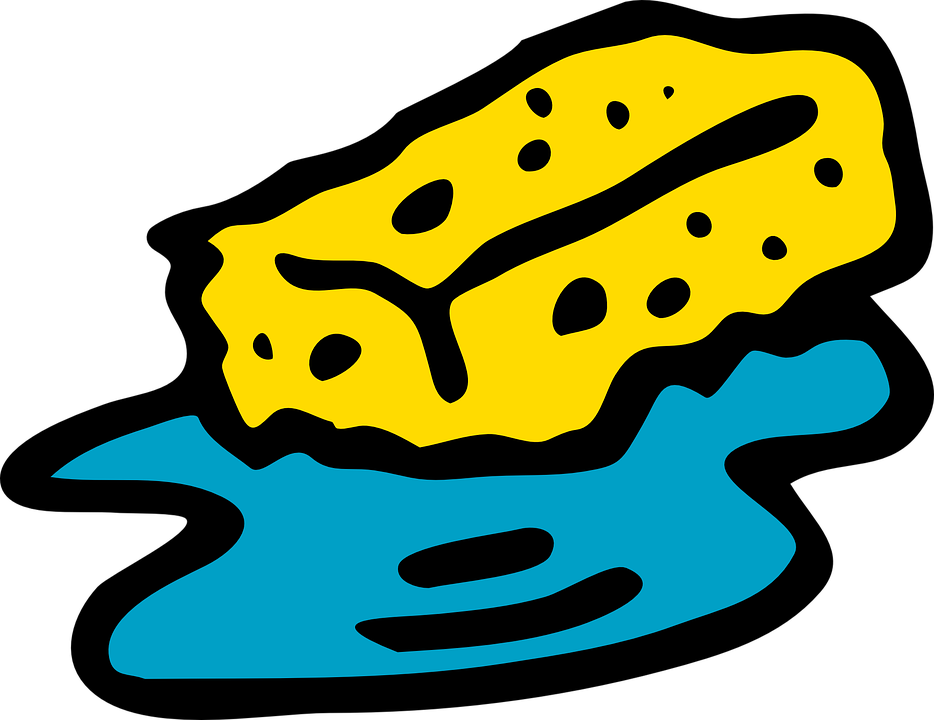 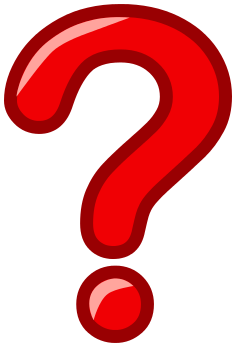 Data Marts
PS
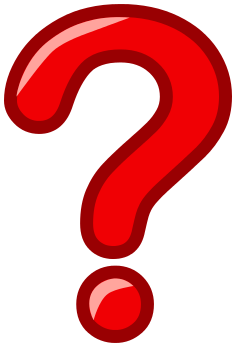 HR
Reports / Dashboards
Data Sources
Data Warehouse
Cubes
Cleansing instead of Validating
Creates a warehouse that is increasingly disconnected from source systems
15
[Speaker Notes: Trying to “cleanse” data in the warehouse as opposed to the source system(s) from where the data was obtained. This creates a warehouse that is increasingly disconnected from what we see in our front-of-house systems and does nothing to improve the data we use every day to operate our institutions and support our students.]
Traditional Data Warehouse Problems
FIN
Useful
Interesting!
Data Marts
Interesting!
PS
Useful
Interesting!
HR
Reports / Dashboards
Data Sources
Data Warehouse
Cubes
Can’t tell the difference between Interesting and Useful
Enormous efforts spent integrating data that will never be used again
16
Traditional Data Warehouse Problems
FIN
Data Marts
PS
HR
Reports / Dashboards
Data Sources
Data Warehouse
Cubes
Bottlenecking the enterprise through a single team
You can only move as fast as the assigned resources… and no faster
17
[Speaker Notes: Bottlenecking: we think of an “enterprise” data warehouse as a single thing for the organization. If it’s a single thing, we should have one group of people who build, support, analyze, and produce reports from it, right?  How many people do you need in that group to effectively address the needs of 5k employees?  How about 43k employees? And in a timely manner?  How many people do you have?]
So What Do We Do?
18
Data Lakes and the Cloud
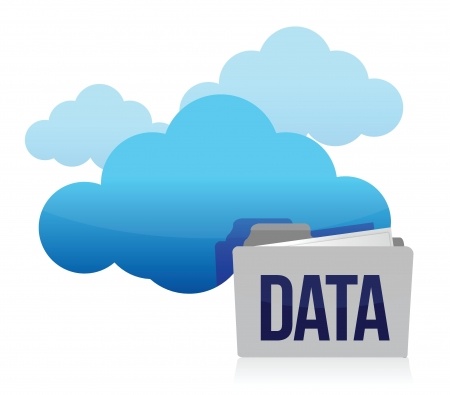 Getting More from the Data Lake…
FIN
PeopleSoft Student
23,000 tables
400 student tables
1,000’s of attributes
PS
HR
Data Lake
(No historical limit)
Data Sources
Delphix
(Rolling 365 Days)
Cloud-based Copy
The CSU Data Lake creates a historically stable daily copy of all tables utilized for analytics with the ability to add 365-days worth of history for any tables not already included.
20
Getting More from the Data Lake…
FIN
PeopleSoft Student
23,000 tables
400 student tables
1,000’s of attributes
Expected Completion: Oct/Nov 2018
PS
HR
Data Lake
(No historical limit)
Data Sources
Delphix
(Rolling 365 Days)
Cloud-based Copy
Better than a Traditional Data Warehouse:
We now create historical stability in systems that don’t natively do this.
Collecting all data means we can now answer questions that haven’t yet been asked
Data is quickly added to Data Lake and adding a year’s worth of tables is done in hours
21
Extending the Data Lake…
We will coordinate with campus teams starting around Feb 2019 for training on how to build a campus data lake using this process.
LMS
FIN
CO
PS
ADV
Swipe
HR
Campus
Delphix
(Rolling 365 Days)
Data Lake
(No historical limit)
Cloud-based Copy
Data Sources
22
Extending the Data Lake…
We will coordinate with campus teams starting around Feb 2019 for training on how to build a campus data lake using this process.
LMS
FIN
CO
PS
ADV
Swipe
HR
Better than a Traditional Data Warehouse:
ALL historically stable data from all systems is available for use
Campus
Delphix
(Rolling 365 Days)
Data Lake
(No historical limit)
Cloud-based Copy
Data Sources
23
Extending the Data Lake…
Better than a Traditional Data Warehouse:
Using the data lake as a source, campus data warehouses will be able to bring in years of historically stable data.
LMS
FIN
CO
PS
ADV
Swipe
HR
Campus
Delphix
(Rolling 365 Days)
Data Lake
(No historical limit)
Cloud-based Copy
Transformations
Campus 
DW
Data Sources
24
Capitalizing on the Data Lake…
S
S x T
S x C
LMS
FIN
CO
S x D
PS
ADV
…
CO DW
Swipe
HR
Better than a Traditional Data Warehouse:
Data will be validated (not cleansed) and we will help teams build exception reports for data entry teams.
Campus
Delphix
(Rolling 365 Days)
Data Lake
(No historical limit)
Cloud-based Copy
Data Sources
25
Better than a Traditional Data Warehouse:
Ability for local teams to support their constituents while maintaining statewide integrity
Capitalizing on the Data Lake…
S
S x T
S x C
LMS
FIN
CO
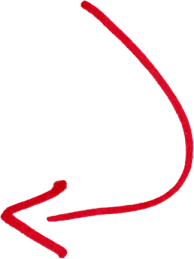 S x D
PS
ADV
…
CO DW
S_cmp
Swipe
HR
S x T_cmp
Campus
S x C_cmp
S x D_cmp
Delphix
(Rolling 365 Days)
Data Lake
(No historical limit)
Cloud-based Copy
Transformations
Campus 
DW
Data Sources
S x ?_cmp
26
…
Better than a Traditional Data Warehouse:
Ability to query the entire data lake to prototype “interesting” questions before curating data into your “useful” data collections!
Athena
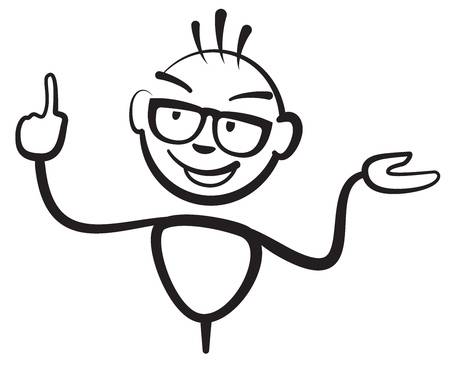 Capitalizing on the Data Lake…
S
S x T
S x C
LMS
FIN
CO
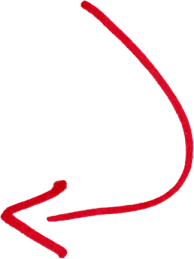 S x D
PS
ADV
…
CO DW
S_cmp
Swipe
HR
S x T_cmp
Campus
S x C_cmp
S x D_cmp
Delphix
(Rolling 365 Days)
Data Lake
(No historical limit)
Cloud-based Copy
Transformations
Campus 
DW
Data Sources
S x ?_cmp
27
…
Athena
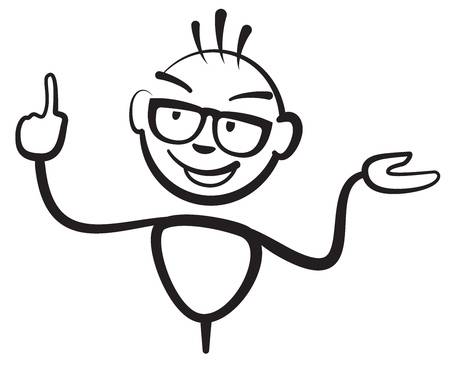 Capitalizing on the Data Lake…
S
S x T
S x C
LMS
FIN
CO
S x D
PS
ADV
…
CO DW
BI App
S_cmp
Swipe
HR
S x T_cmp
Campus
S x C_cmp
S x D_cmp
Delphix
(Rolling 365 Days)
Data Lake
(No historical limit)
Cloud-based Copy
Transformations
Campus 
DW
Data Sources
S x ?_cmp
28
BI App
…
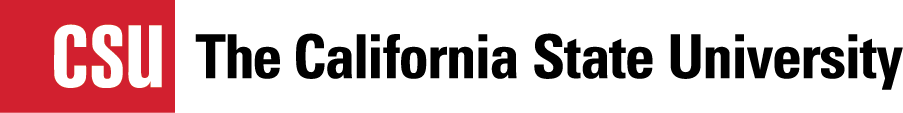 End of Phase 1
What’s Next?
Data Governance
Beyond Platforms and Governance
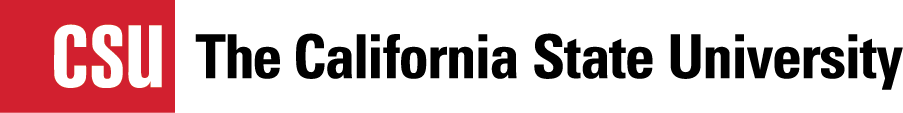 A Note About Data Governance:
Data Governance is often best engaged once we have data to govern
Data governance is a living, breathing, ongoing effort… just like everything else we do
We must correctly identify, engage, and mobilize the correct “Data Stewards”
A lack of engagement has multiplying negative effects down the road
When creating data governance, don’t let “perfect” become the enemy of “good”
Plan for an inclusive vocabulary that represents all needs distinctly
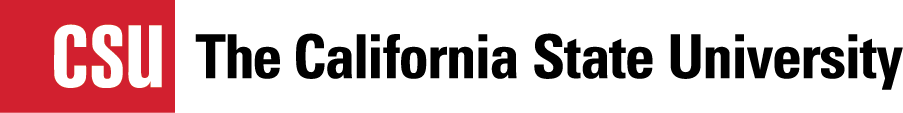 Beyond Platforms and Governance:
Data Realization: 
Improving access to data will improve operational and student success
Creating “Knowledge Partners”: 
Concierge-type data interpretation services instead of data provisioning
Focus on promoting the “Insight -> Action -> Result” Cycle
Often we gain insights without taking action, or we do take action without measuring the results.  Only through all three steps to we gain effective transformation
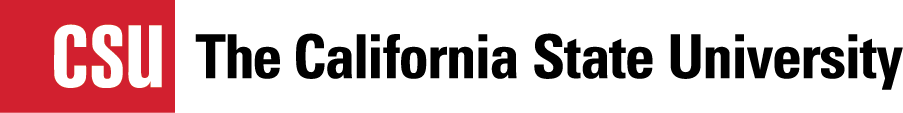 Improving the Odds
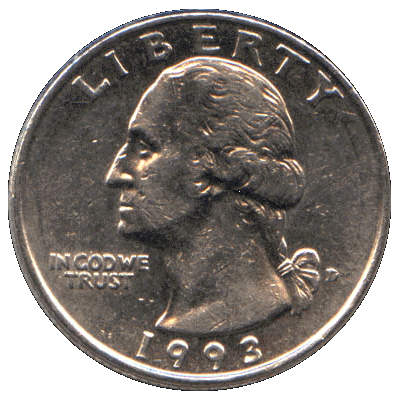 Please take a moment to evaluate this sessionThere are two ways to access the session and presenter evaluations
1

2
In the online agenda, click on the “Evaluate Session” link
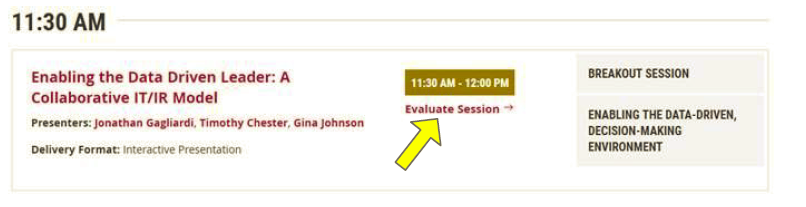 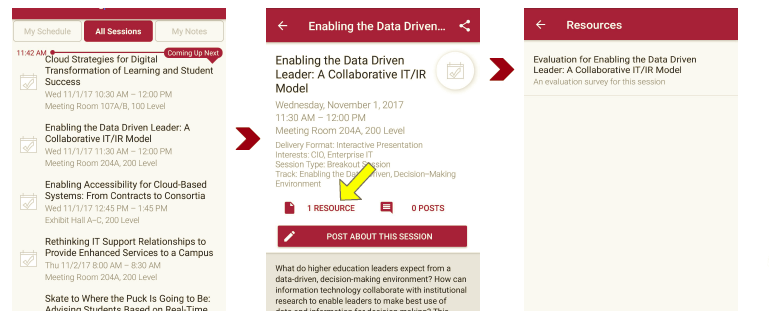 From the mobile app, click on the session you want from the schedule > then click the associated resources > and the evaluation will pop up in the list
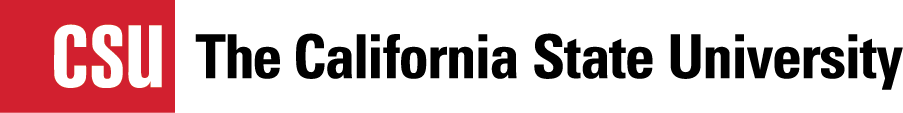 Let’s Connect!
R. Brendan Aldrich
Chief Data Officer
California State University, Chancellor’s Office
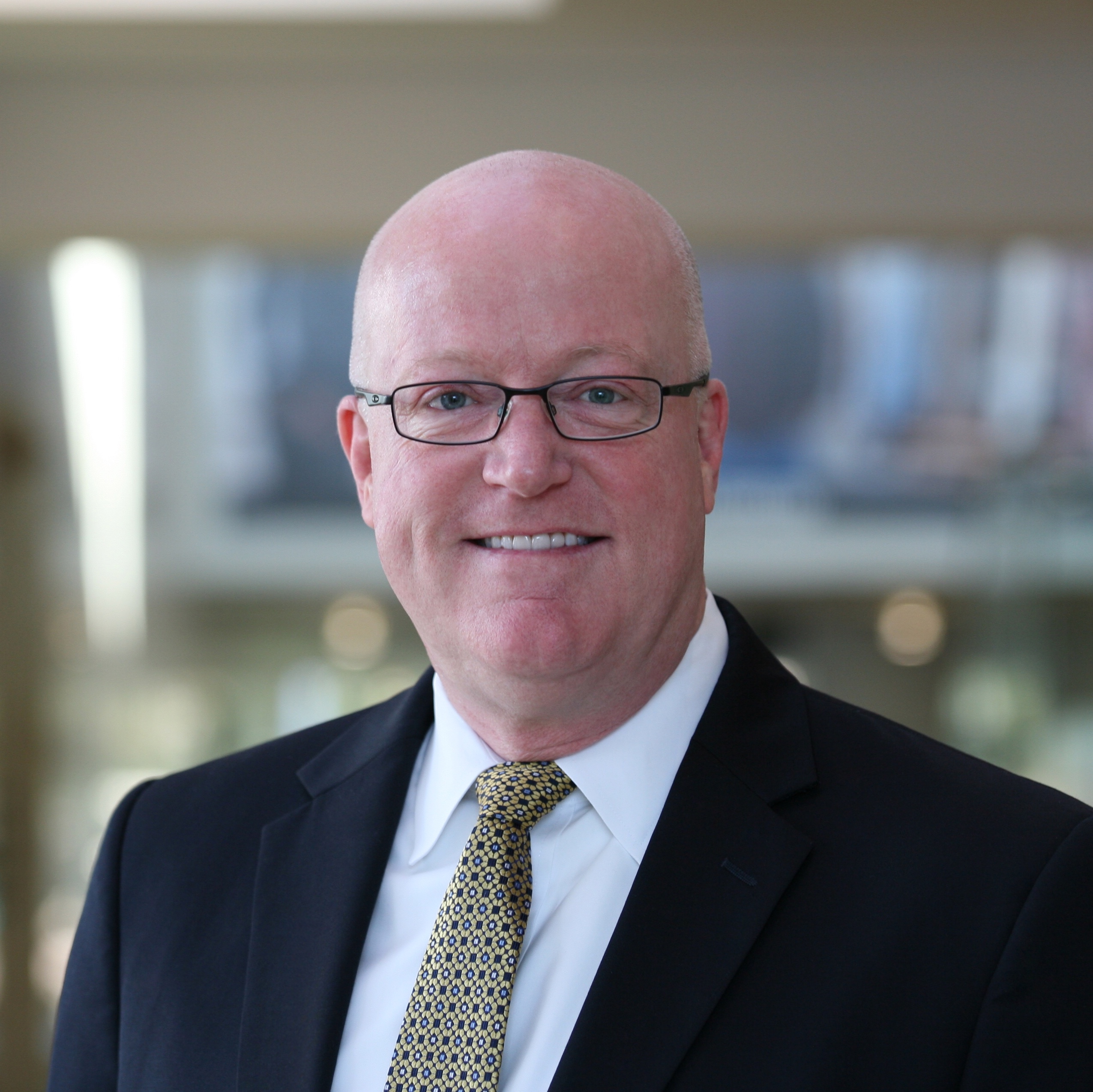 LinkedIn:
www.linkedin.com/in/brendanaldrich/

Twitter:  
@CalStateCDO
Appendix